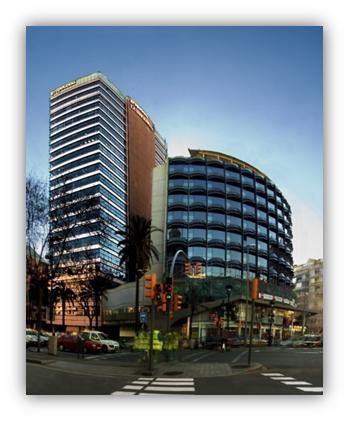 La normalización como apoyo a la aplicación de la Directiva de Ecodiseño
¿Qué es una norma?
Norma
Especificación técnica adoptada por un organismo de normalización reconocido y de carácter voluntario.
Norma internacional: norma adoptada por un organismo internacional de normalización (ISO, IEC e ITU).
Norma europea: norma adoptada por una organización europea de normalización (CEN, CENELEC y ETSI).
Norma nacional: norma adoptada por un organismo nacional de normalización (UNE en España).
Las normas se elaboran bajo los principios de coherencia, transparencia, apertura, consenso, aplicación voluntaria, independencia de los intereses particulares y eficacia.
Beneficios de las normas
Mejoran la competitividad
Facilitan el comercio
Facilitan la innovación
Instrumentos de apoyo a la legislación y las políticas de la Unión Europea
Instrumentos de apoyo a los Reglamentos nacionales
Instrumentos de apoyo para las Compras Públicas
Fomentan la competencia leal en el mercado y ayudan a las Autoridades de Vigilancia de Mercado
Nuevo Marco Legislativo/ Conceptos clave
Evaluación de la conformidad
Proceso llevado a cabo por el fabricante para demostrar el cumplimiento de requisitos específicos de un producto.
Un producto está sujeto a evaluación de la conformidad tanto durante la fase de diseño como durante la producción.
Normas armonizadas y presunción de la conformidad
Normas europeas adoptadas a petición de la Comisión para la aplicación de la legislación de armonización de la Unión. La aplicación de las normas armonizadas conserva su carácter voluntario.
Las normas armonizadas otorgan presunción de conformidad con los requisitos esenciales establecidos en una legislación.
Directiva 2009/125/CE del Parlamento Europeo y del Consejo
Artículo 9(2) - Presunción de conformidad:
	Los Estados miembros considerarán que los productos a los que se hayan aplicado normas armonizadas cuyos números de referencia se hayan publicado en el Diario Oficial de la Unión Europea, se ajustan a todos los requisitos pertinentes de la medida de ejecución aplicable a la que se refieren dichas normas.
https://ec.europa.eu/growth/single-market/european-standards/harmonised-standards/ecodesign_en
Mandato de normalización M/543
Publicado por la Comisión Europea en 2015.
Se solicita a CEN, CENELEC y ETSI el desarrollo de normas sobre la eficiencia de los materiales de los productos relacionados con la energía como apoyo a la implementación de la Directiva 2009/125/CE.
Principales aspectos cubiertos:
Extensión de la vida de los productos
Capacidad de reutilizar componentes o materiales reciclados de un producto en la etapa de fin de vida
Utilización de componentes reutilizados y/o materiales reciclados en productos
Mandato de normalización M/543: Grupos de trabajo
CEN-CENELEC: JTC 10 ‘Energy-related products – Materials efficiency aspects for ecodesign’
WG 1 ‘Terminology’
WG 2 ‘Durability’
WG 3 ‘Upgradability, Ability to repair, Facilitate Re-Use’
WG 4 ‘Ability to re-manufacture’
WG 5 ‘Recyclability, recoverability, RRR index, Recycling, Use of recycled materials’
WG 6 ‘Documentation and/or marking regarding information relating to material efficiency of the product’
ETSI: TC ‘Environmental Engineering’
Trabajos CEN-CENELEC/JTC 10
Trabajos CEN-CENELEC/JTC 10
Trabajos CEN-CENELEC/JTC 10
Trabajos ETSI TC EE